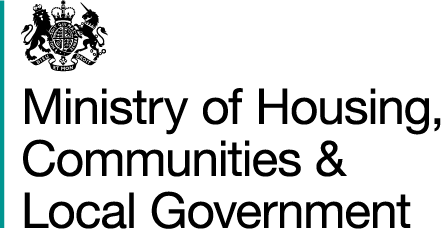 Homelessness Research
The Ministry of Housing, Communities and Local Government  (MHCLG) wants to learn more about the help provided to people after they were housed in emergency accommodation as a result of coronavirus. This will help to improve services.
MHCLG wants a researcher to ask you about your homelessness and housing history, the sort of things you need help and support with and where you are living.
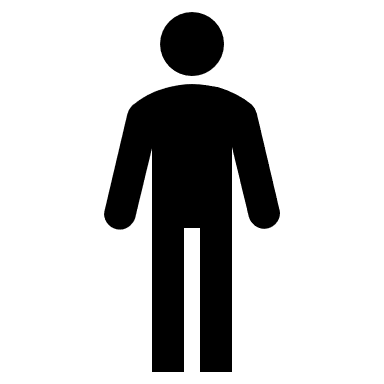 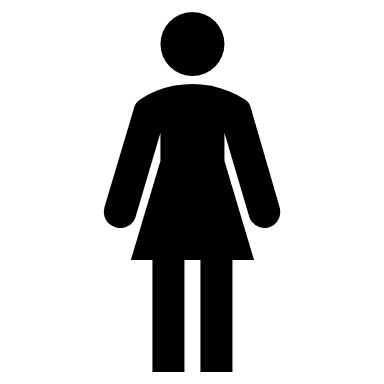 Your personal details (such as your name) and contact details will be needed for this. 
If you are contacted you will be invited to do an interview. 
It will be up to you to decide whether to take part. You will receive a £10 voucher as a thank you if you do.
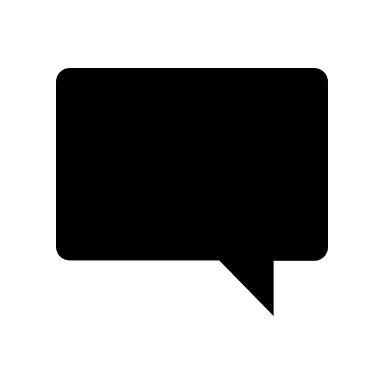 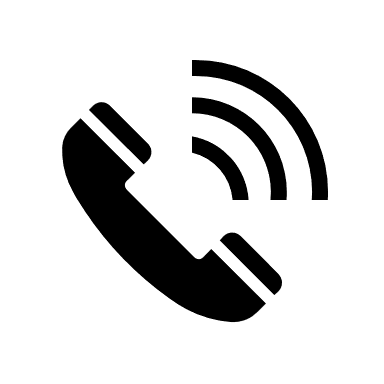 If you agree to do the first interview, you will be asked if you agree to being contacted again in the future for more interviews. 
You will also be asked if you agree for your personal information to be shared so that your interviews can be included in another research project.
Any information you provide will not affect the services or benefits that you receive now or in the future, or be used to identify fraud.
Your information will be kept safe and confidential, and handled with care and in accordance with the law.
If you want more information about the project you can ask a member of staff, or look on the Council’s website  [add website link]